第三单元 凡人小事
12.卖油翁
第三单元 凡人小事
12.卖油翁
链接中考
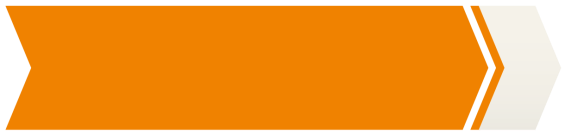 链接中考
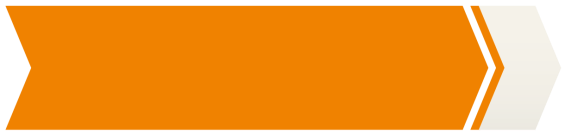 考点    理解文言文的内容
考点透视
理解文言文的内容，把握其中蕴含的思想感情，是中考文言文阅读的考查重点。该考点题型以主观表述题为主，考查内容包括：概括文章的内容；把握人物形象；梳理结构；说说作者在文中表达的观点、态度、情感；等等。
①内容探究类：提取关键词句，筛选要点。②语句理解类：理解句意，明确作用，分析表达效果。③形象把握类：提取事例，分析性格，展现精神品质。④情感理解类： 提取关键词句， 分析情感，表达观点。
⑤结构梳理类：找准线索，梳理层次；辨别方法， 具体分析； 理解作用， 说明效果。⑥技法分析类：找准写作手法，结合文章分析表达效果及作者的情感。
图解技法
理解文言文的内容
经典题型
❶ 请用简洁的语言概括选文的内容。  ❷ 这段文字告诉我们一个什么道理？ ❸结合文章内容，说说 ×× 是一个怎样的人。 ❹你认为甲、 乙两文重点强调的内容有什么关系？
类文在线
［扬州中考改编］阅读下文，回答问题。
藩国名臣  
					[明]朱国祯 	赵准，藁城人，长身美髯，性刚毅方严，终日无惰容， 不轻言笑。年二十余，始读书。时有敏少年，日记数千言，赵先生耻居其下，日所诵书必与之埒 ①， 日不足， 竟夜读忘寝。 举顺天乡试，为学官。
王令诸郡王皆受经，为讲说甚详恳，门弟子常数十。矩矱 ② 严，诸生步立皆有则。尤重背 诵， 以身先之， 无倦， 诸生侍侧凛凛。 时太守有十子， 五子骄纵甚， 虽守无如之何。 一日， 闻赵先生 严，自领其子来，且遗一朴 ③ ，广二寸，厚半寸，书其面曰：“专治五子一人，毋及余生。 ”诸子一望见，即凛然，皆折节受学守规。 
（节选自《涌幢小品》，有删改）
［注］ ①埒 （ liè ）： 等同， 齐等。 ② 矱 （ yuē ） ：尺度。③朴：同“扑”，打人的器具。
1．解释下列句中加点的词。
（1）日记数千言__________________________ （2）赵先生耻 居其下__________________________ （3）诸生侍 侧凛凛__________________________（4）且遗 一朴____________________________
每天。
·
以……为耻。
·
侍奉。
·
赠送。
·
2．下列加点词的意义和用法都相同的一项是（　　）
A．日所诵书必与之埒   而两狼之并驱如故B．为讲说甚详恳    	可以为 师矣C．以身先之     		以刀劈狼首D．书其面曰     		其真无马邪
C
·
·
·
·
·
·
·
·
[解析] A项，代词，他/助词，用于主谓之间，取消句子独立性，不译；B项，介词，给/动词，担任；C项，介词，用；D项，代词，它/副词，表示加强诘问语气。
3．用现代汉语翻译下列句子。五子骄纵甚，虽守无如之何。 
_______________________________________________________
第五个孩子非常骄傲放纵，即使是太守也没办法。
4． 作为学官，赵准有哪些特点？请概括出三点。 ★ 
______________________________________________________
①讲学详尽；②以身作则；③规矩严明。
[参考译文]
赵准，藁城人，身材修长，胡须长而美，性情刚强坚毅、方正严肃，从早到晚没有懈怠的神色，不苟言笑。二十多岁，才开始读书。当时有一个聪明的少年，每天能背诵几千字的书，赵先生以不如他为耻辱，每天所背诵的书一定要和他等同，白天背诵的数量不足，就整夜读书以至忘记了睡觉。 (赵准)在顺天府乡试中中举，做了学官。藩王令诸郡王都(跟随赵准)学习经学，(赵准)给(他们)讲解得很是详尽恳切，门下弟子常有几十人。
(赵准的)规矩尺度很是严格，诸生走路站立都合乎规范。(赵准)尤其重视背诵，以身作则，不知疲倦，诸生侍奉在侧，神情惶恐。当时太守有十个儿子，第五个孩子非常骄傲放纵，即使是太守也没办法。一天，(太守)听闻赵先生严厉，亲自带着第五个孩子来，并且赠送赵准一个荆朴，宽二寸，厚半寸，在它上面写道：“专治五子一个人，不要涉及其他学生。”诸子一旦远远看见赵准，就很惊恐，都一改常态，认真学习，遵守规矩。
答题思路：本题考查对文中人物形象的理解。 “为学官”后三句话，分别侧重三个方面：讲解详细，严格要求，以身作则。
谢 谢 观 看！